土 地
令和６年度　訪問看護推進事業　訪問看護ステーション支援事業
人材育成に関する研修会
世代を超えて成長する訪問看護師
令和７年 １月２２日（水）
　　15：30～17：30
日　時
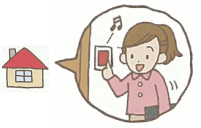 開催方法
オンライン（ZOOMミーティング）
廣川　直美　テーマ：訪問看護実践と人材育成　
　　　株式会社日本在宅ケア研究所　ナースステーション東京目黒
　　　マイ・ケアプランセンター東京目黒　統括所長
　　　一般社団法人日本訪問看護認定看護師協議会　副代表
基調講演
シンポジウム
座長：土井　正子　北海道総合在宅ケア事業団　訪問看護部長
速水　奈保子　社団法人禎心会訪問看護禎心会　管理者
　坂下　真紀　　北海道総合在宅ケア事業団
　　　 　　　　　北見西部地域訪問間ステーション　管理者
　川上　京　　 　社会医療法人訪問看護ステーションはまなす　所長
シンポジスト
対象者
北海道内の訪問看護師及び病院等に勤務する看護師
参加費
無　料
高価
買取
下記ＱＲコードから入り申込ください
参加申込方法
〔プログラム〕
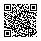 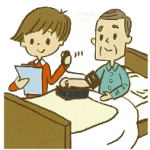 申込締切
令和７年１月６日(月)
北海道訪問看護ステーションサポートセンター
(一般社団法人 北海道総合在宅ケア事業団)　
ＴＥＬ：０１１－２８１－２１２０　ＦＡＸ：０１１－２８１－２１６５
http://hghi.or.jp 　E-mail：support@hghi.or.jp
お問い合わせはこちら